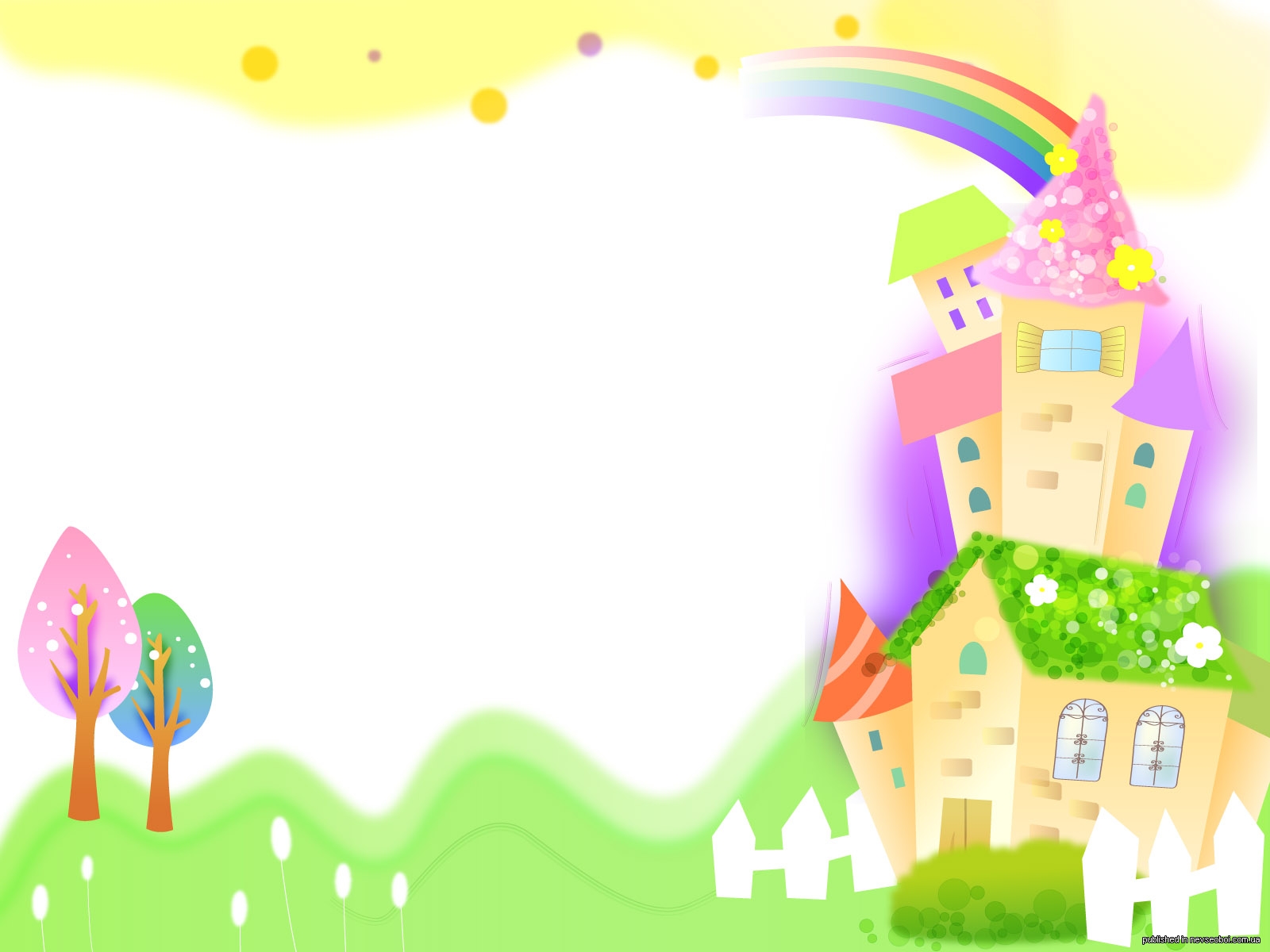 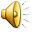 Моменты игры
«Сто идей для ста друзей»
Фотоальбом
Glava
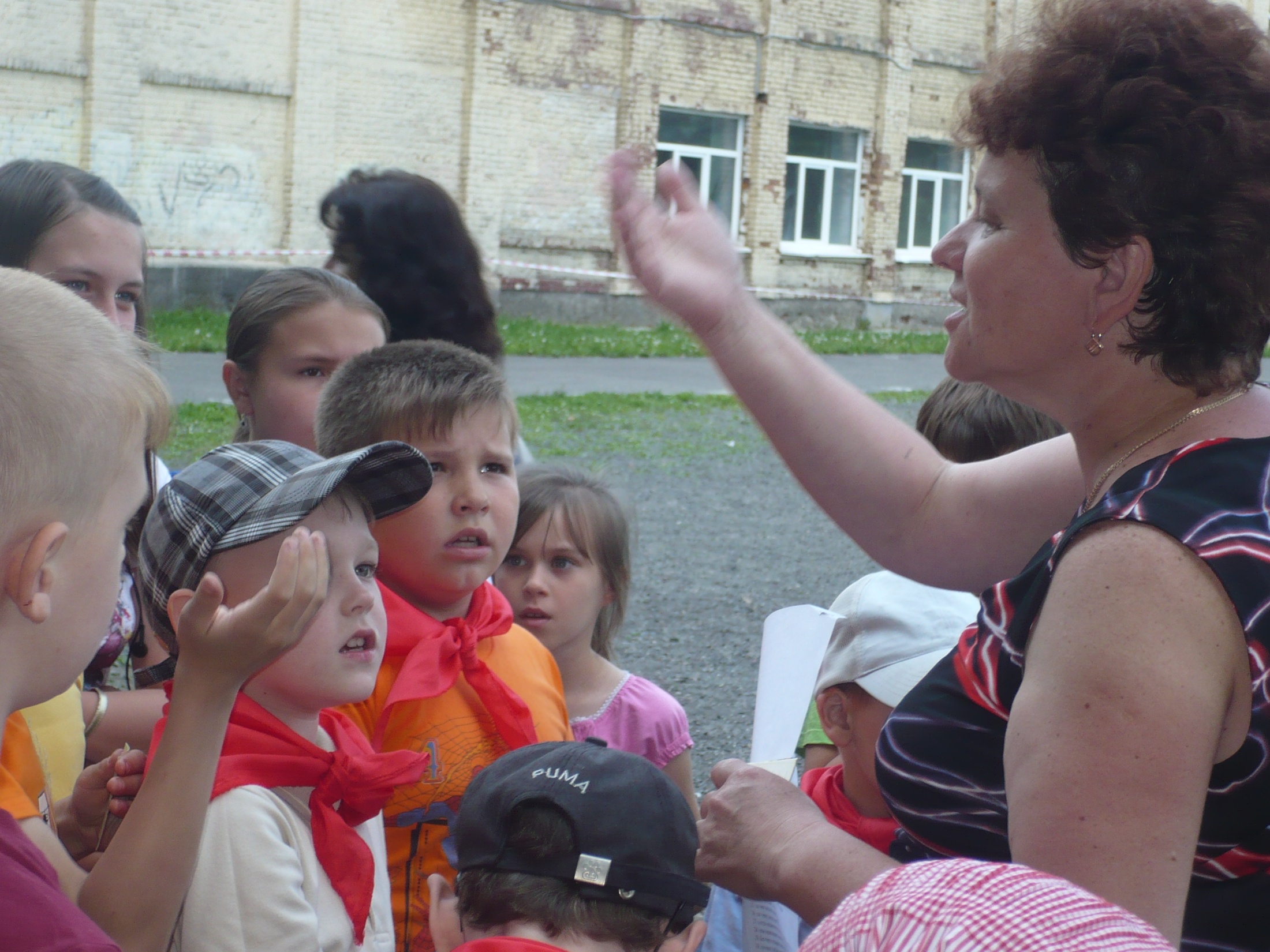 Знакомство с правилами игры
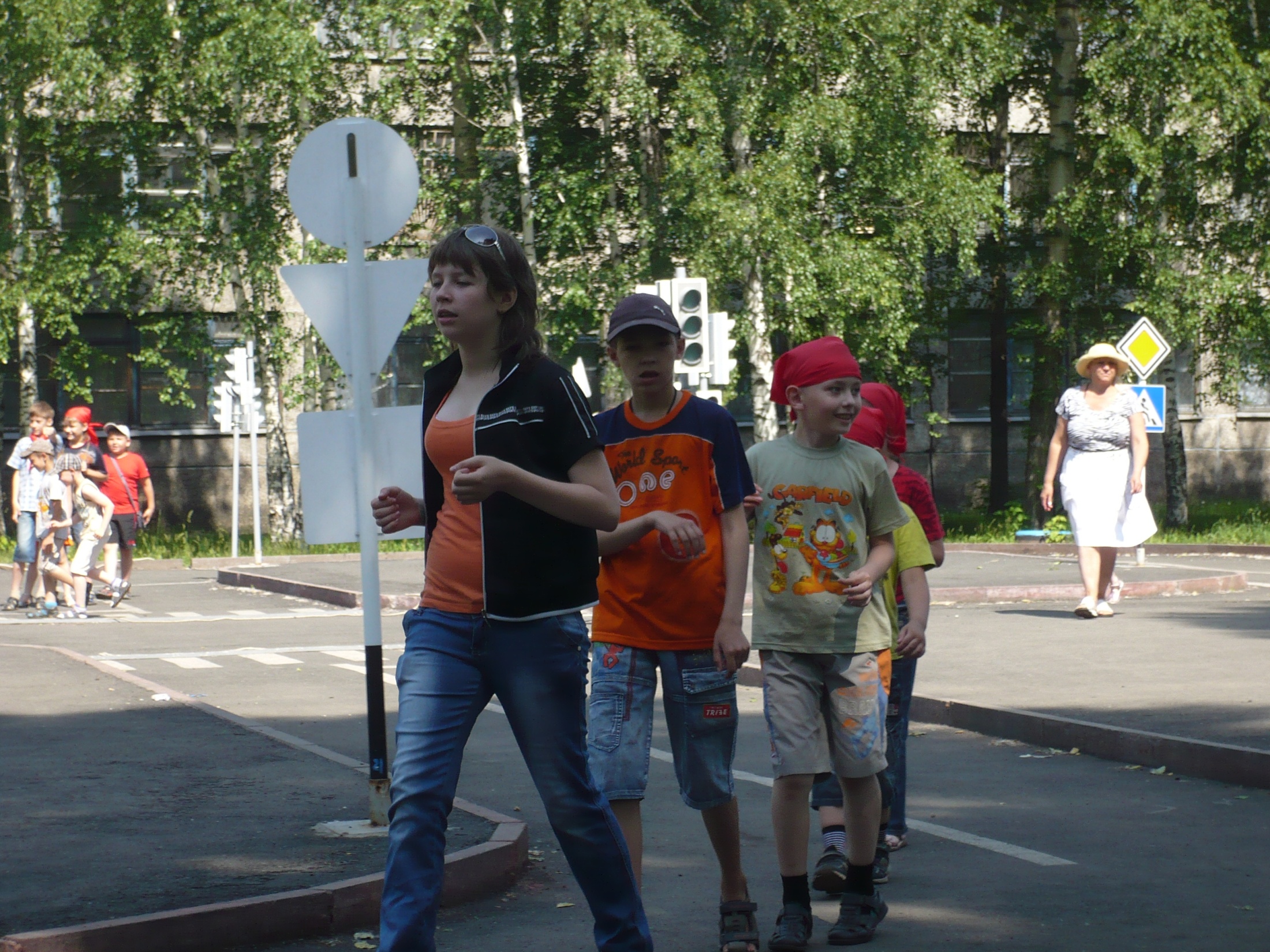 Идем вперед
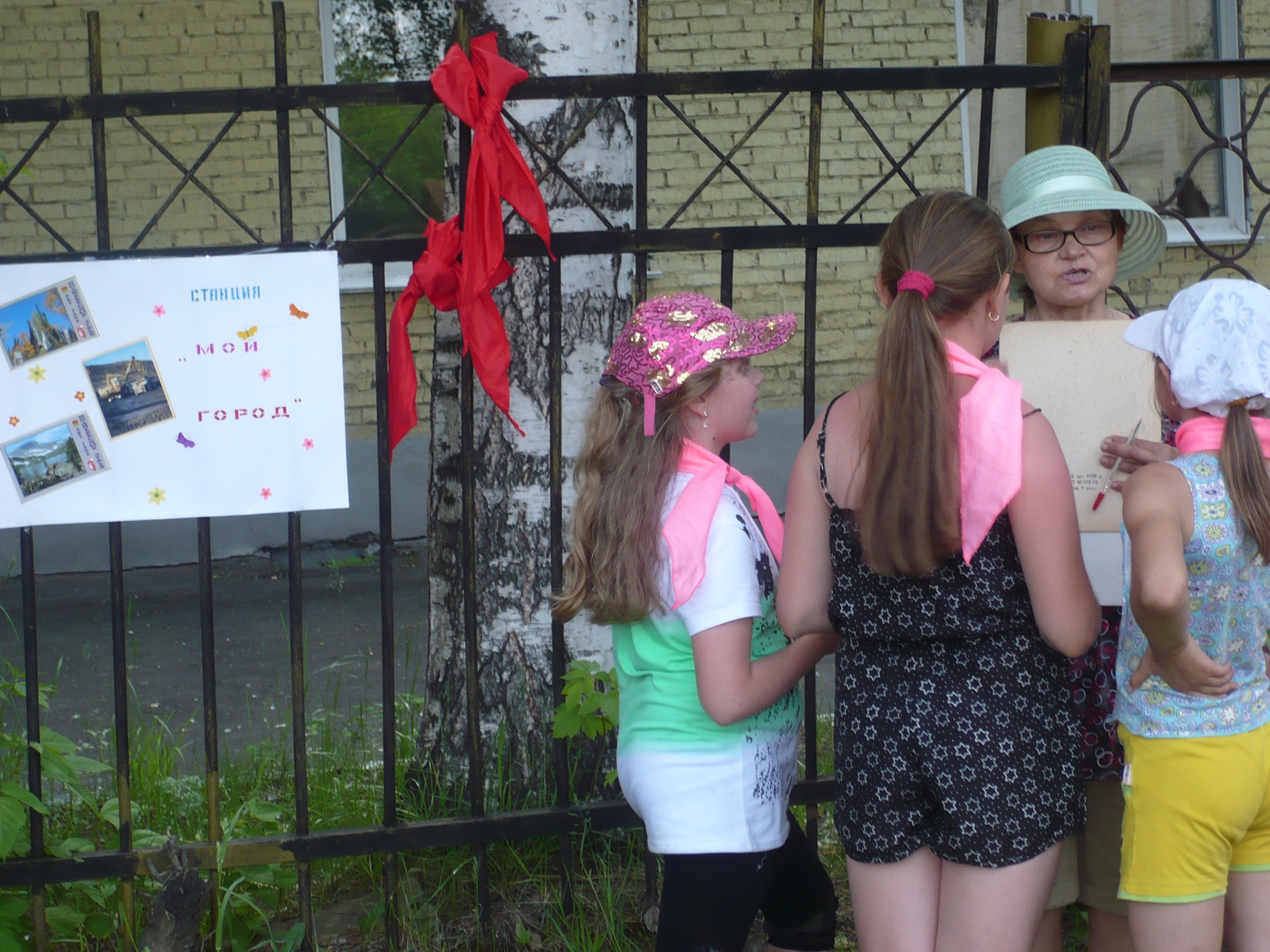 Станция «Мой город»
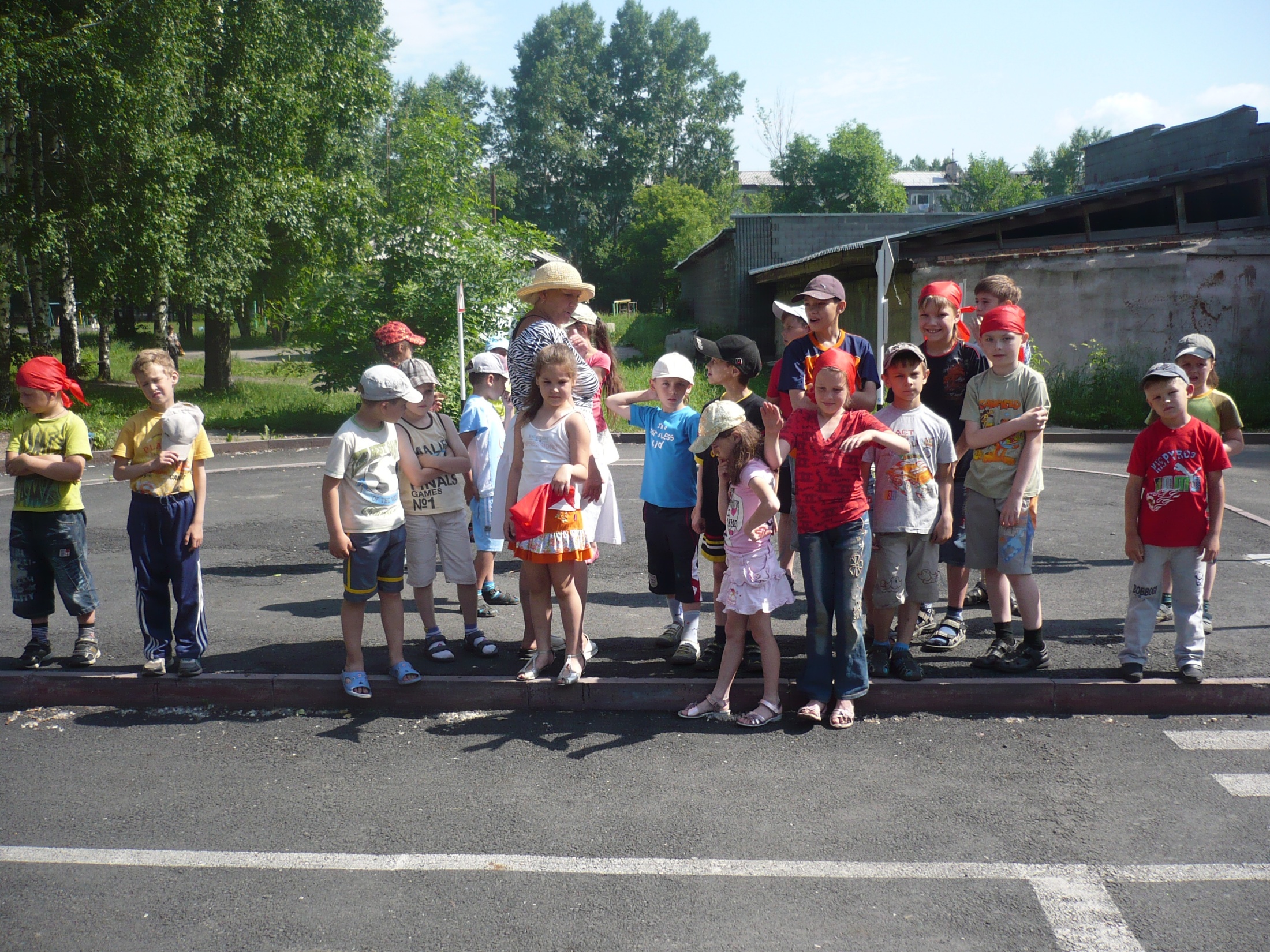 Станция «Спортивная»
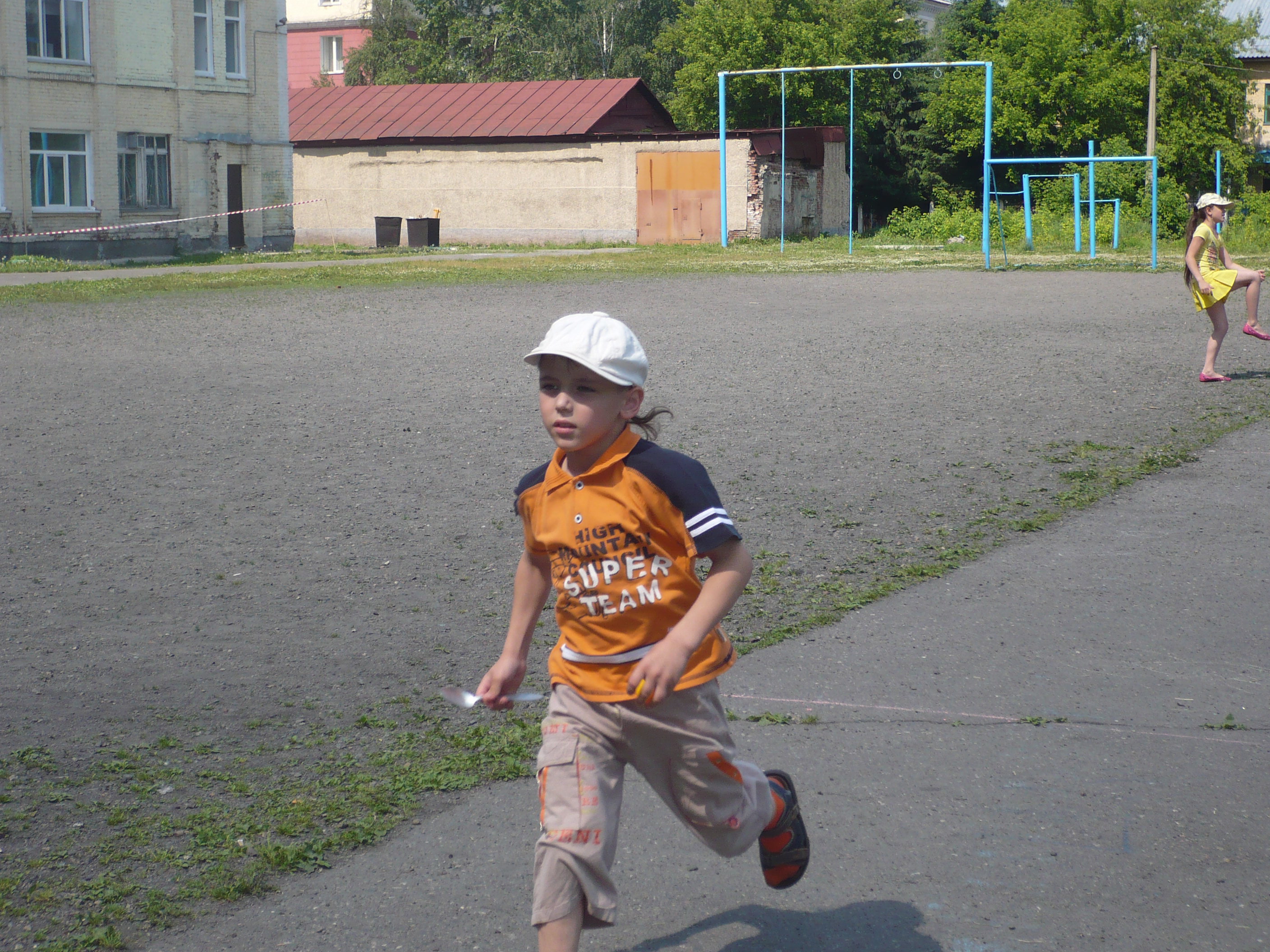 Вперед к победе
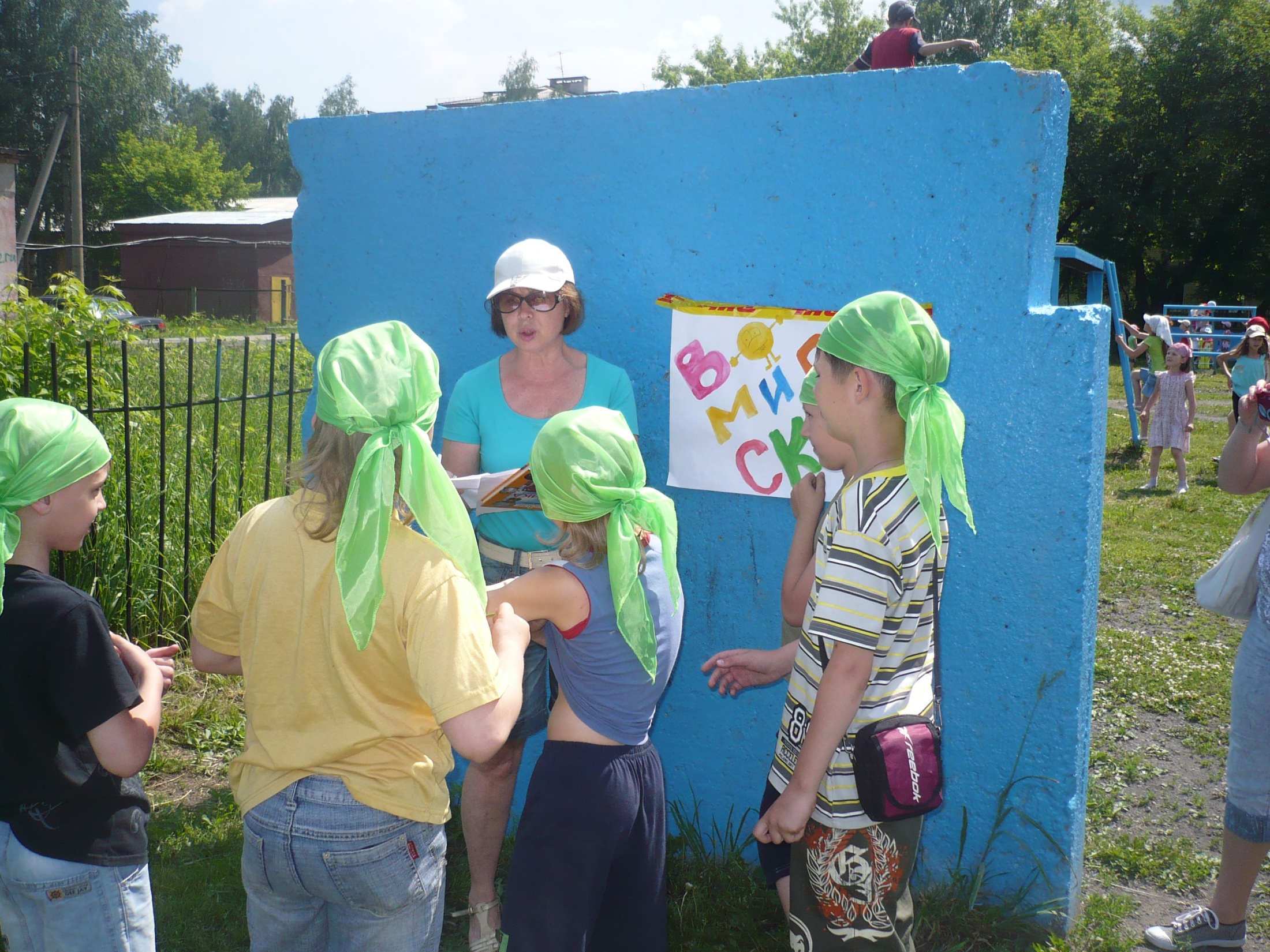 Станция «В мире сказок»
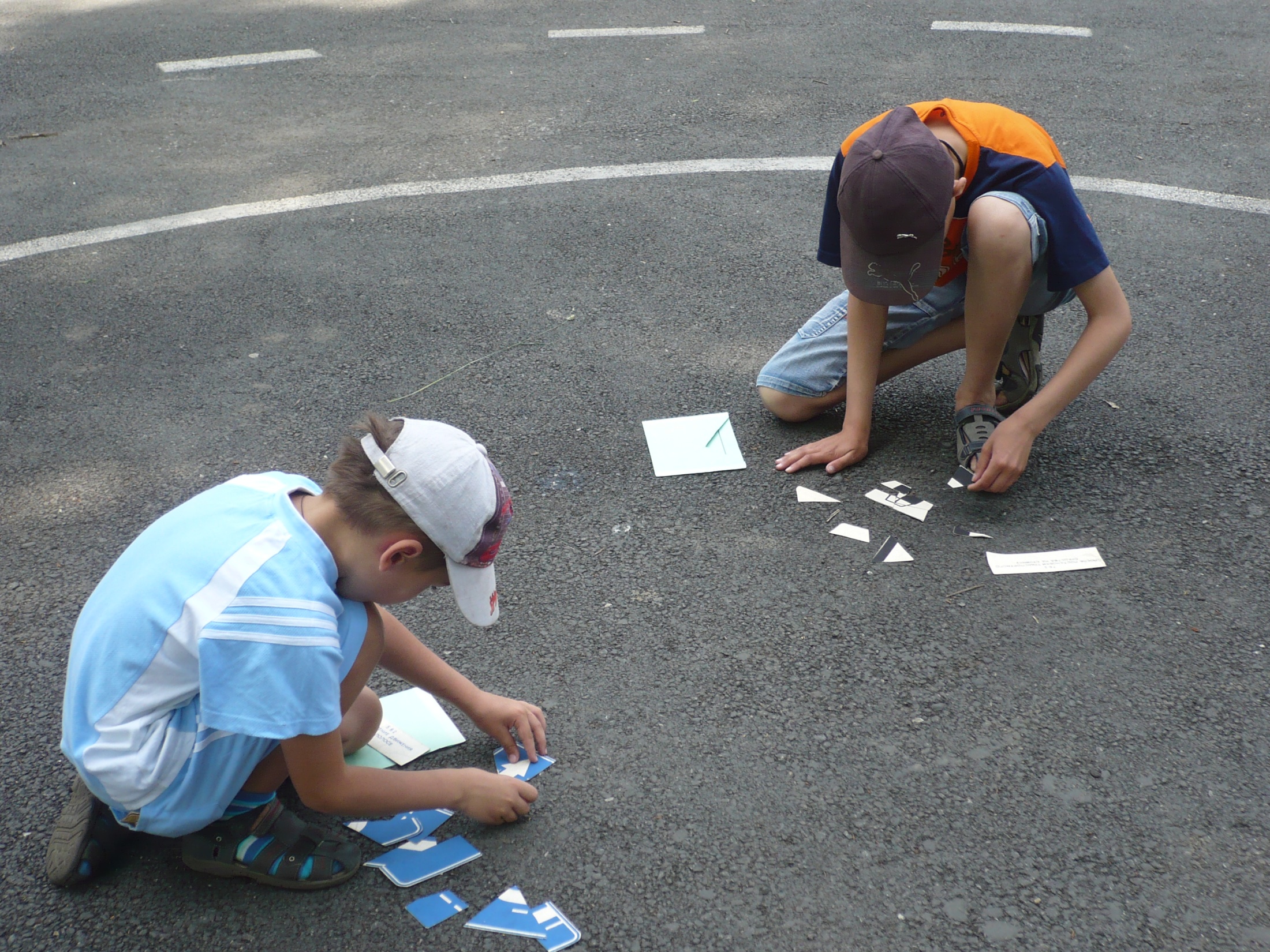 Отгадываем загадки
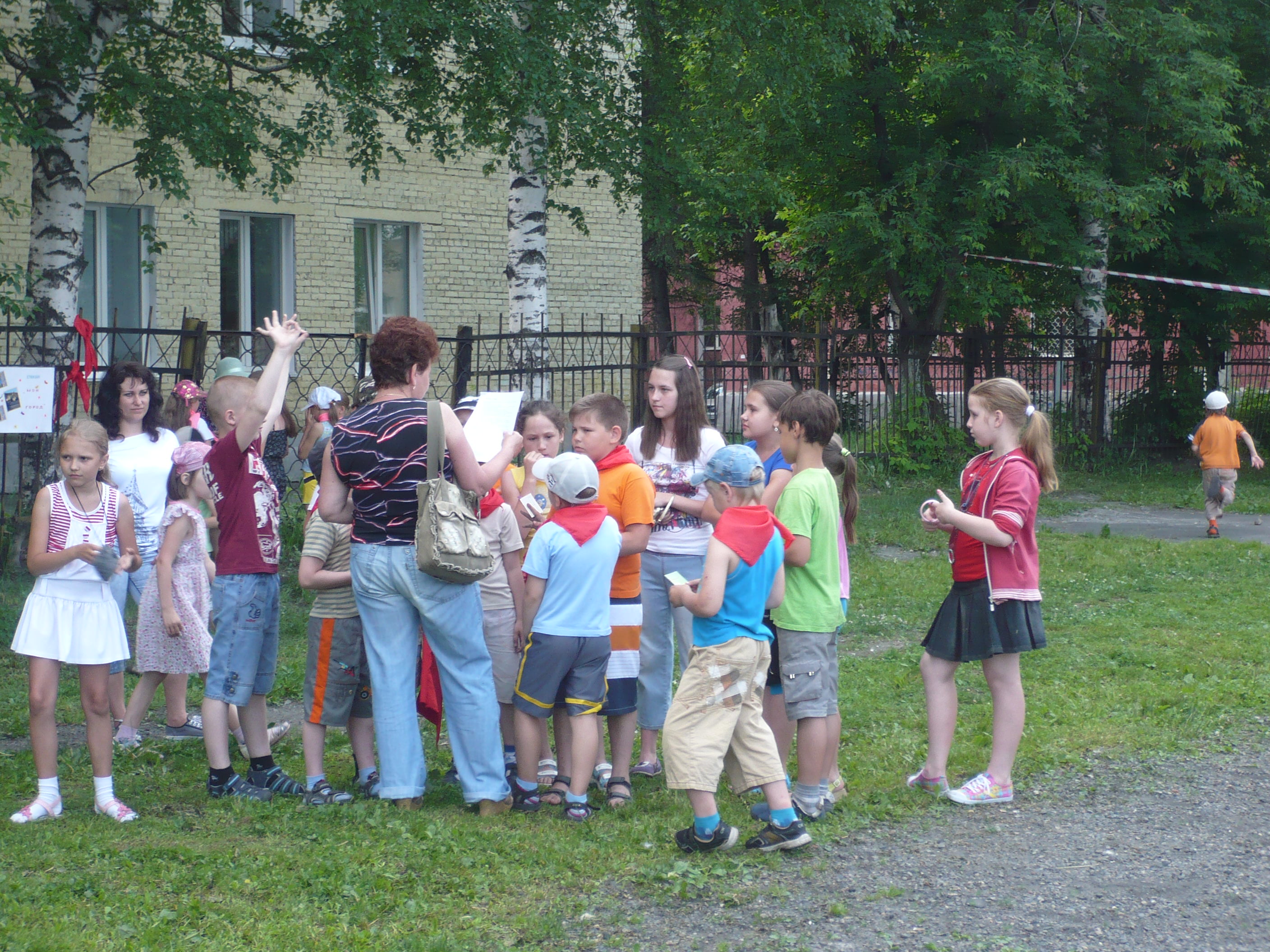 Игра с болельщиками
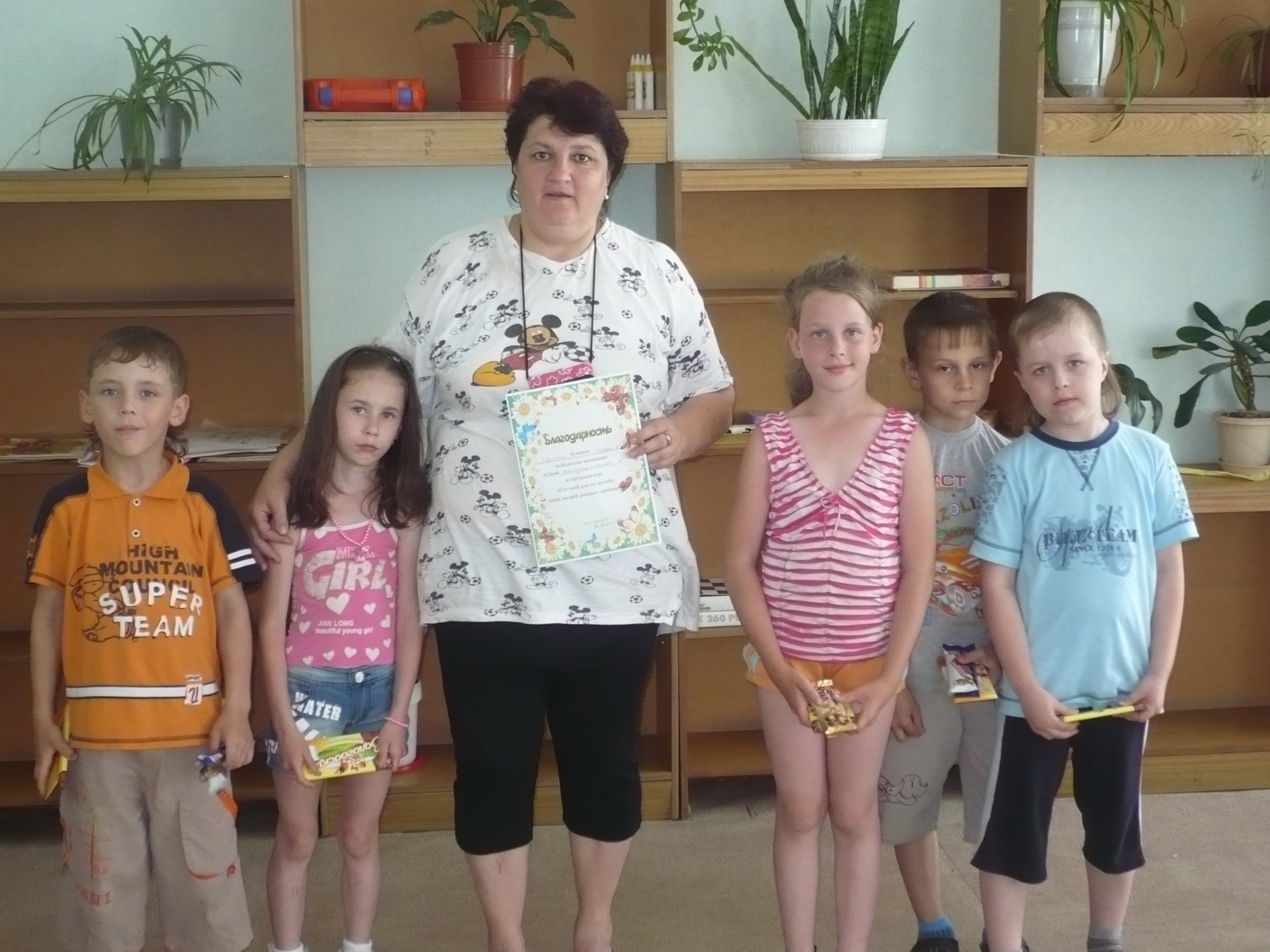 Награждение победителей
Спасибо за внимание!